Hartfalen
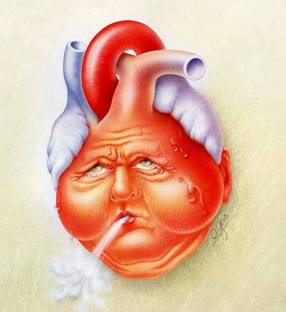 Sprekers
Sjoerd Mollema, cardioloog HMC

Erik van Duin, kaderhuisarts HVZ
Programma
Prevalentie cijfers
Casus hartfalen
Diagnostische tools
Rol van tweede lijn
Terug naar eerste lijn / ketenzorg?
Prevalentie hartfalen
Prevalentie: januari 2015: 227.300 patiënten

Incidentie: jaarlijks 40.000 nieuwe hartfalen patiënten

Per normpraktijk 27 patiënten 							(bron Nivel Zorgregistratie 1e lijn)
5 jaars overleving NL
1 jaars sterfte na diagnose 38%

5 jaars sterfte na diagnose 67%

Gemiddelde leeftijd 76 jaar
Engelfriet et al, RIVM rapport hartfalen 2012
Natuurlijk beloop hartfalen
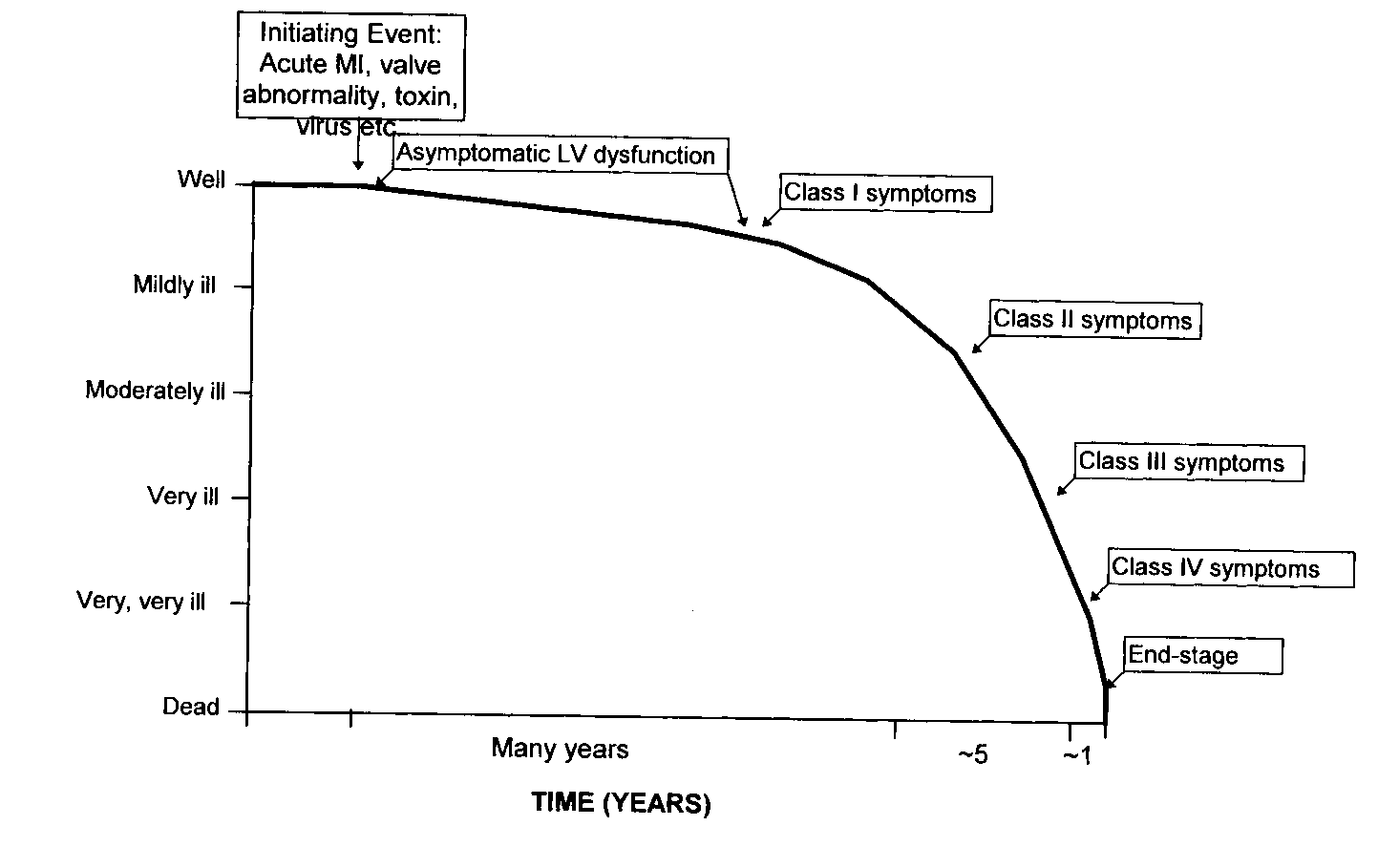 [Speaker Notes: Hartfalen is een progressieve ziekte met steeds meer klachten die uiteindelijk leidt tot de dood.
From: A.M. Katz, 2000]
Sterfte aan hartfalen per GGD regio
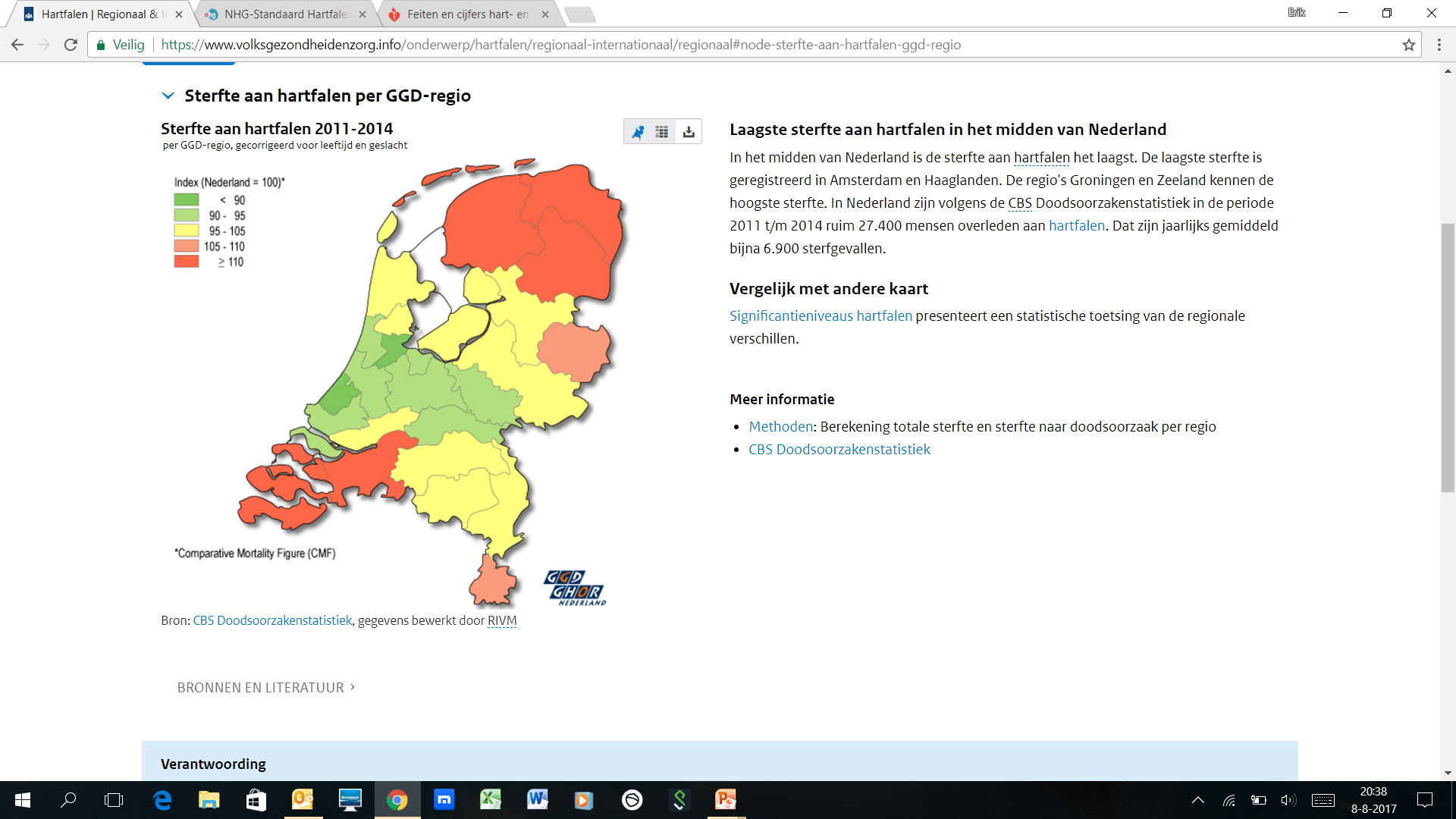 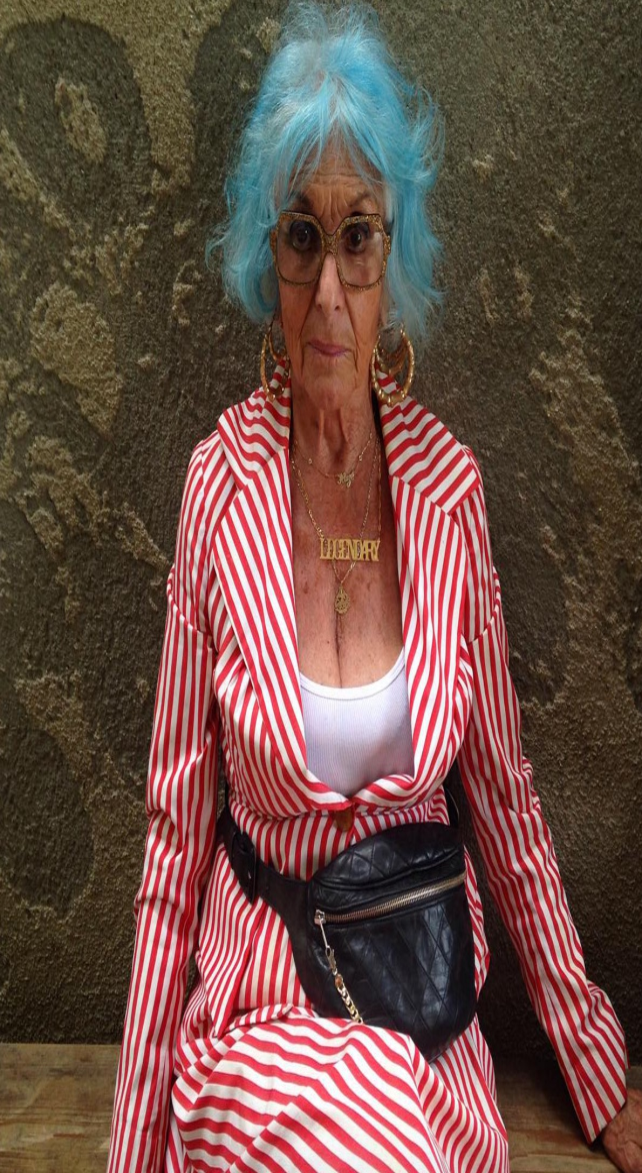 Casus hartfalen
Mw Jansen, 74 jaar
VG: gering voorwand infarct 2009
Na infarct gestopt met roken

Controle POH 2x/jaar
RR 130/80 pols 76 ra
Medicatie:  Ascal 1dd 80 mg
Simvastatine 1dd 40 mg
Anamnese: meer vermoeid / minder ver lopen			   	dikkere enkels
Anamnese
Kernsymptomen:
Vermoeidheid
Kortademigheid
Verminderd inspanningsvermogen
Zwelling tpv enkels / orthopneu
Risicofactoren
Roken / alcohol / DM / HT 
Medicatie: NSAID’s 
VG
AP / CABG / kleplijden /AF
Lichamelijk onderzoek
Algemeen: voedingstoestand / gewicht
Bloeddruk
Pols: ritme / regulariteit / kwaliteit
Longen: ademfrequentie / SaO2 / crepitaties
Hart: heffende ictus / souffles / 3e harttoon
Overvulling: perifeer oedeem, CVD↑/ ascites
Centraal veneuze druk
Heffende ictus
Derde harttoon
Aanvullend onderzoek
ECG
NT-pro BNP
X-thorax?
Laboratorium onderzoek
Laagdrempelig spirometrie bij vermoeden COPD
Indien beiden normaal dan hartfalen onwaarschijnlijk
Laboratorium test
Standaard ECHO cor?
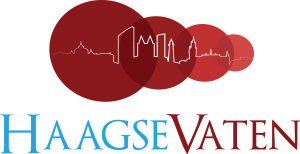 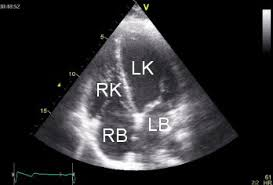 Systolisch / diastolisch hartfalen
HFrEF (reduced) / verminderde EF
Systolisch hartfalen
EF < 45%

HFpEF (preserved) / behouden EF
Diastolisch hartfalen
EF > 45%
Indeling hartfalen
Nieuwe ontwikkelingen HF-REF
Meer gebruik van device
Resynchronisatie pacemakers
Ventriculaire assistentie devices
Nieuwe transcatheter klepinterventies
Etc etc
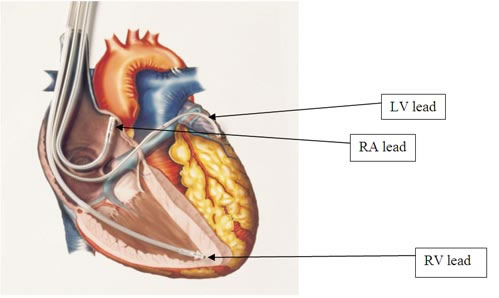 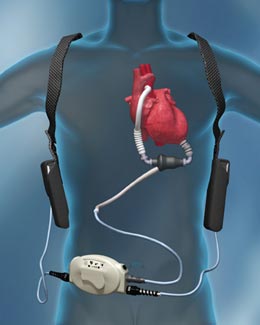 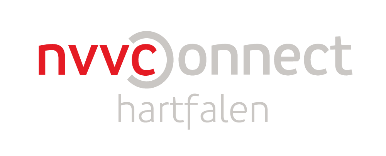 [Speaker Notes: De tweedelijns hartfalencardioloog zal de pHF-REF-patiënt door kunnen verwijzen naar de derde lijn voor interventies.]
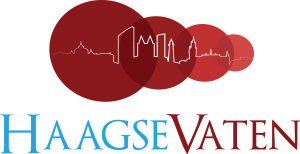 ECS 2016 behandelalgoritme
Registratie hartfalen
ICPC code: K77

Voor diagnose hartfalen is ECHO cor vereist

Nog geen hartfalen protocol in KIS beschikbaar

Heldere conclusie: systolisch / diastolisch hartfalen
Oorzaken hartfalen
NYHA classificatie
Relevante co-morbiditeit
Leefstijlinterventies
Medicamenteuze interventies
Hoofddoelen behandeling hartfalen:
Reduceren mortaliteit

Reduceren risico ziekenhuisopnames

Verbetering van klachten / kwaliteit van leven
Systolisch hartfalen
Start met diureticum en ACE-remmer tegelijk

Tensie streef waarde <130/80 mmHg

Indien klinisch stabiel ALTIJD een beta-blokker

Persisteren klachten: 
voeg aldosteron antagonist toe
Diastolisch hartfalen
Geen bewezen behandeling voorhanden!

In geval vochtretentie: diuretica

Adequate behandeling van hypertensie

Vermindering hartfrequentie bij tachycardie
Terug naar de eerste lijn?
Zeer kwetsbare oudere (meestal al aanwezig!)
Palliatief hartfalen
HF-PEF (diastolisch hartfalen)
HF-REF (systolisch hartfalen indien stabiel)
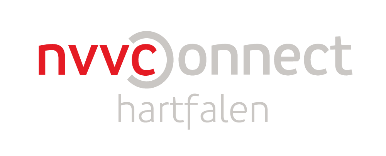 [Speaker Notes: De kwaliteits-slag met betrekking tot hartfalen die in de eerste lijn kan worden gemaakt, geldt niet alleen voor de hartfalenpatiënten die terugverwezen zullen worden, maar ook al voor de hartfalenpatiënten die de huisarts nu controleert (ongeveer een derde van het aantal hartfalenpatiënten, veelal kwetsbare ouderen).]
Ketenzorg Hartfalen ELZHA!
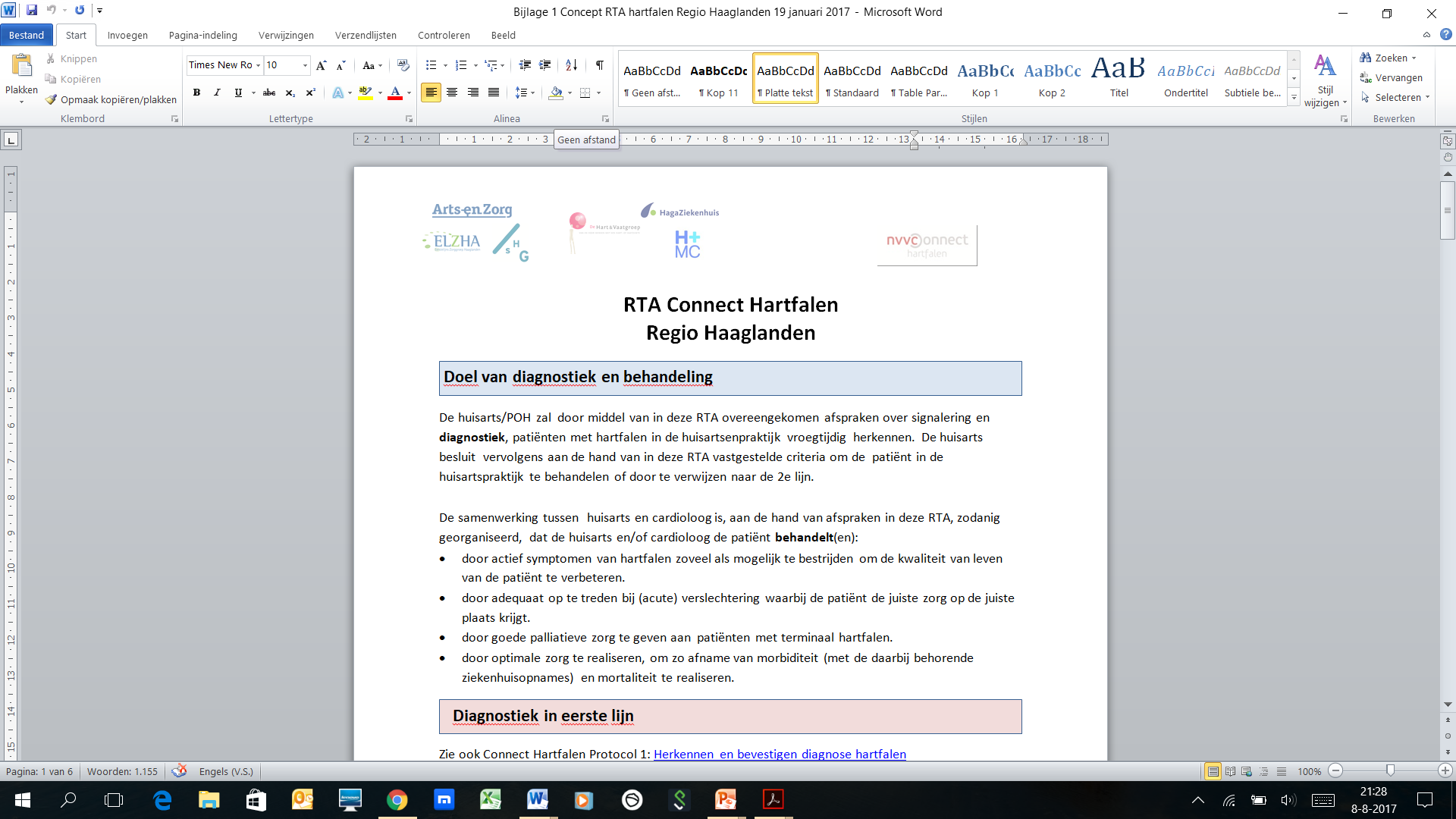 Randvoorwaarden
Kennis:- Oorzaak- Belang van ECG en (NT-pro)BNP en ECHO cor -Verschil HF-PEF en HF-REF -Behandeling en overleg
POH speelt centrale rol bij controles
Goede regionale afspraken 1e-2e lijn
Complexe zorg: gestructureerd programma

Adequate financiering
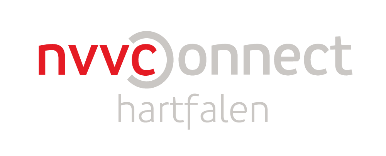 [Speaker Notes: Echter: deze randvoorwaarden moeten worden vervuld, voordat er kan begonnen met een goede hartfalenzorg in de eerste lijn.
Dus:
Scholing, praktijkondersteuning, werkafspraken en een ketenzorgprogramma chronisch hartfalen.]
Take home messages hartfalen
Vaststellen hartfalen is drietrapsraket:
		-anamnese en LO
		-aanvullende diagnostiek middels ECG/BNP
		-ECHO cor
	Voor diastolisch hartfalen is geen bewezen therapie voorhanden
	Hartfalen ketenzorg programma afgerond in samenspraak tussen eerste en tweede lijn